Strukturální politika
1
Katedra ekonomie, Ekonomicko-správní fakulta
Strukturální politika
Obsah
Strukturální změny
Přístupy ke strukturální politice
Nástroje strukturální politiky

Cíl:
Co je a co způsobuje strukturální změny?
Jaké jsou možnosti řešit strukturální krize?
Jaká jsou rizika nástrojů strukturální politiky?
2
Katedra ekonomie, Ekonomicko-správní fakulta
Strukturální politika
Strukturální politika je soubor opatření, kterými stát podporuje žádoucí strukturální změny a řeší strukturální problémy ekonomiky

Cílem strukturální politiky je reagovat na změny v ekonomice, do určité míry je i anticipovat, tak aby ji co nejméně zpomalovaly a ochromovaly její chod
3
Katedra ekonomie, Ekonomicko-správní fakulta
[Speaker Notes: zaměřuje se na dlouhodobější problémy]
Oblasti strukturální politiky
obecná strukturální politika

průmyslová politika
energetická politika

zemědělská politika

dopravní politika

regionální politika
4
Katedra ekonomie, Ekonomicko-správní fakulta
Přístupy
Liberální přístup
podpora automatického procesu strukturálního přizpůsobení (kvalitní infrastruktura, kvalifikovaná pracovní síla, pružný trh práce, fungující kapitálový a finanční trh)

Intervencionistický přístup
SP má napravovat tržní selhání (nedostatečné informace, externality, nedokonalá konkurence, ale i averze firem vůči riziku)
5
Katedra ekonomie, Ekonomicko-správní fakulta
Strukturální změna
přirozený proces, který je na makroekonomické úrovni velmi žádoucí. Na mikroekonomické úrovni přináší náklady

Může být vyvolána
technologickým pokrokem

změnami cen výrobních vstupů

růstem disponibilního důchodu

změnami konkurenčních podmínek na světovém trhu

změnami v preferencích
6
Katedra ekonomie, Ekonomicko-správní fakulta
Vývoj podílu zaměstnanosti v jednotlivých sektorech ekonomiky (v p. b. mezi roky 2008 a 2020)
7
Katedra ekonomie, Ekonomicko-správní fakulta
[Speaker Notes: Mzdová (podnikatelská) sféry
Mezi roky 2008 a 2020
ispv.cz]
Strukturální krize
vzniká v případě silného poklesu určitého odvětví, které má vysoký podíl na produkci a zaměstnanosti

vzniká strukturální nezaměstnanost

klíčovým parametrem je pružnost výrobních faktorů
účinnost bankrotového zákona
8
Katedra ekonomie, Ekonomicko-správní fakulta
[Speaker Notes: přidat něco o bankrotech]
Strukturální krize
9
Katedra ekonomie, Ekonomicko-správní fakulta
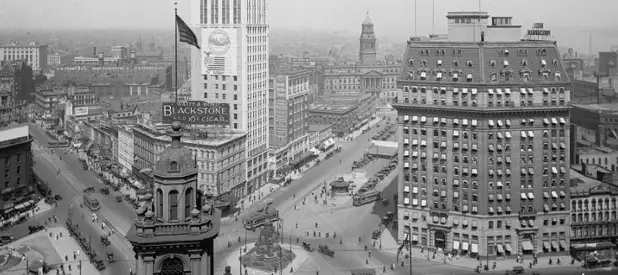 CS: Detroit
1903 zakládá Henry Ford automobilku

1908 – přestaven Model T

Od 20. let ve městě sídlí General Motors (GM)

2009 krach GM

2013 bankrot města

Počet obyvatel: 1 800 000 (1950) -> 670 000 (2019)
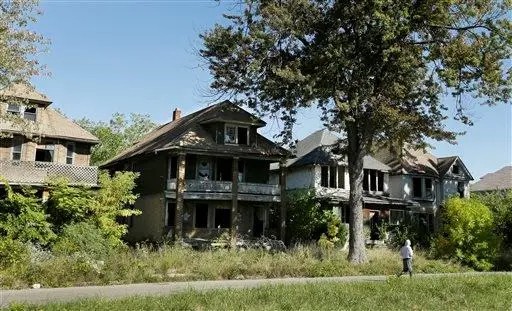 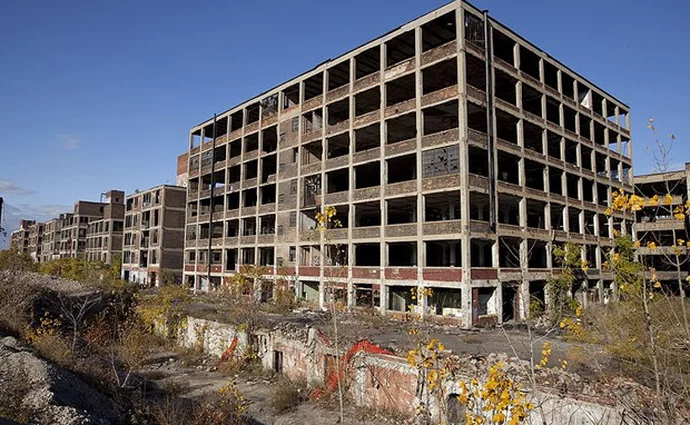 10
Katedra ekonomie, Ekonomicko-správní fakulta
[Speaker Notes: GM vyplácel svým zaměstnancům od konce druhé světové války doživotní plnou penzi a zdravotní pojištění
Od 70. let v souvislosti s ropnými šoky se přestávalo GM dařit. Vyráběl předimenzovaná nehospodárná auta, která začala ustupovat menším modelům s nižší spotřebou, často vyráběných v Japonsku.
Krach GM se přelil i o městských financí]
Teorie životního cyklu odvětví
11
Katedra ekonomie, Ekonomicko-správní fakulta
[Speaker Notes: Aplikací teorie životního cyklu odvětví může být automobilový průmysl. Na začátku 20. století existovalo velké množství výrobců, kteří produkovali relativně malý počet automobilů. Postupem času docházelo ke standardizaci výroby, přecházelo se k pásové výrobě a počet producentů klesal. V další části výrazně rostly náklady na vývoj úspornějších a bezpečnějších aut, což vedlo k dalšímu slučování výrob.]
Teorie životního cyklu odvětví
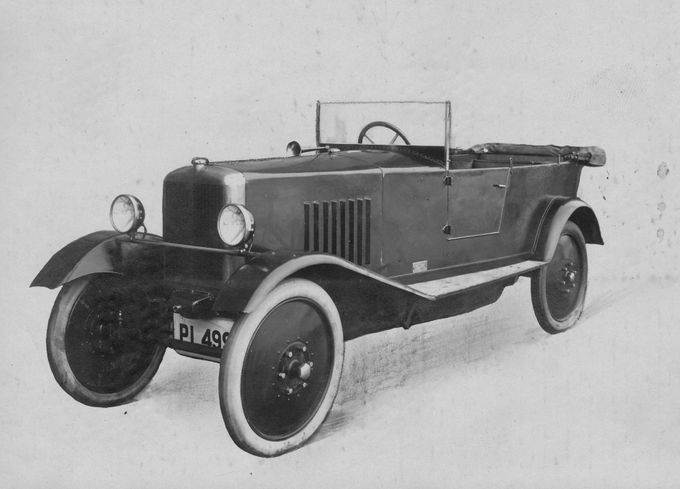 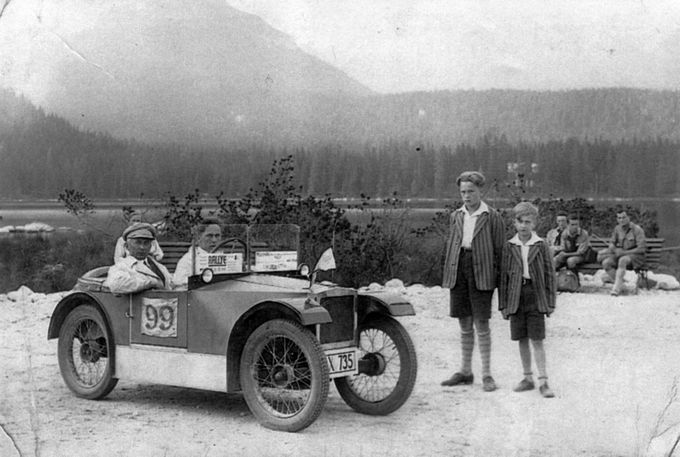 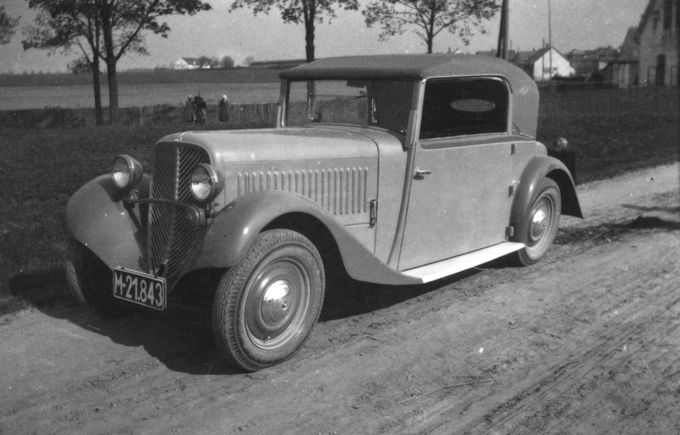 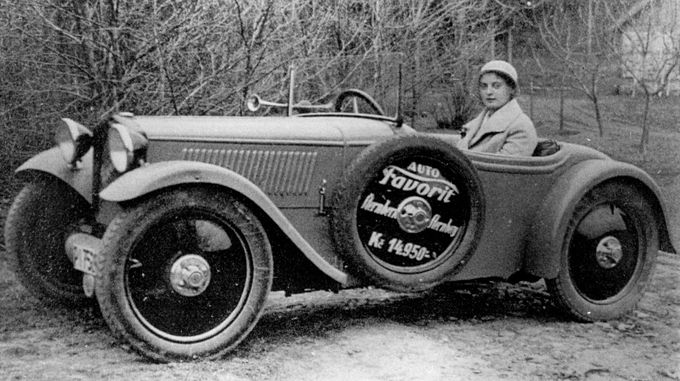 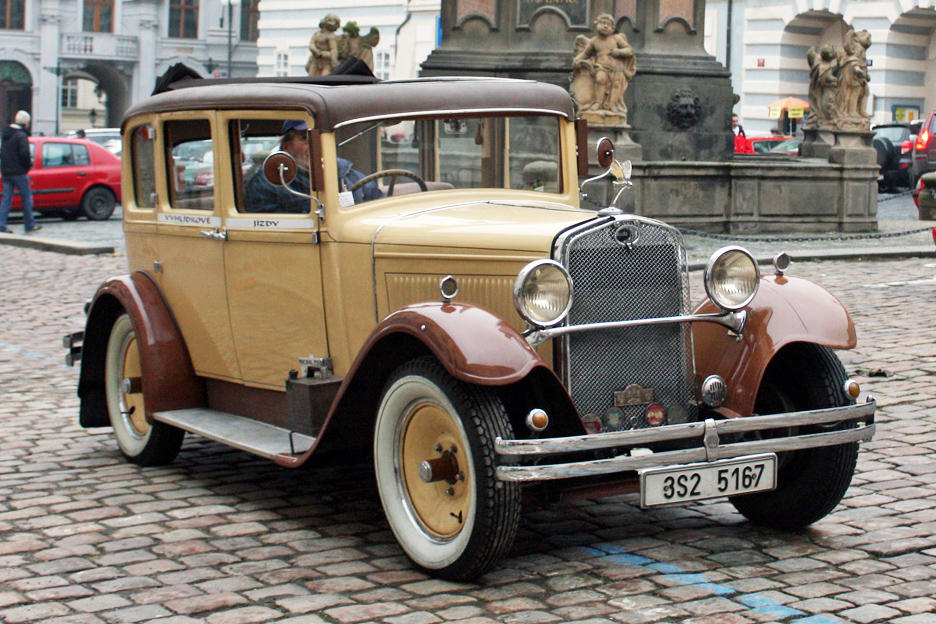 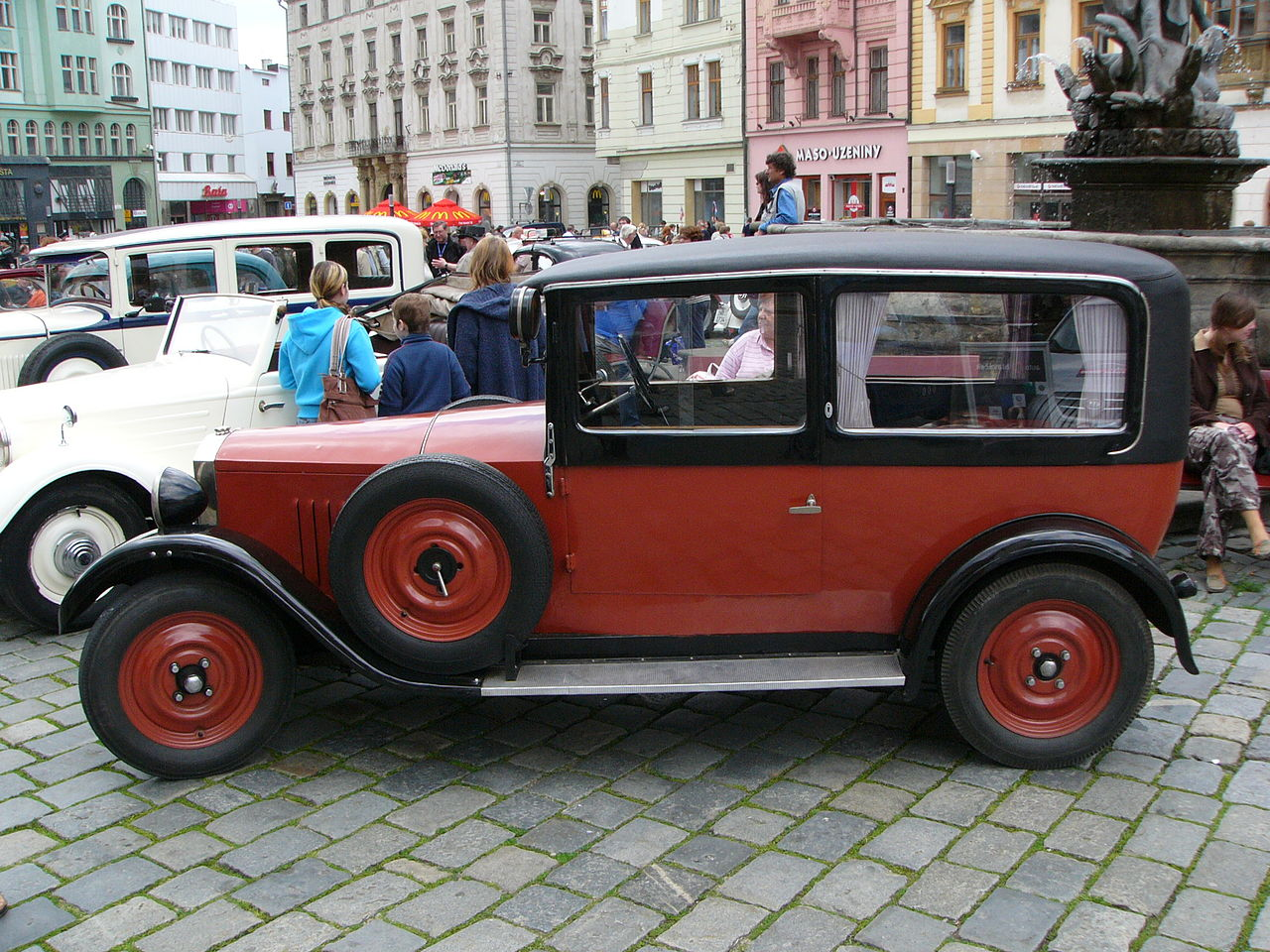 12
Katedra ekonomie, Ekonomicko-správní fakulta
[Speaker Notes: Za první republiky bylo v Československu řada malých výrobců osobních aut, kteří někdy vyrobily pouze jednotky aut než zkrachovaly. Postupně vznikaly větší výrobci s tisíci prodanými vozidly. Dnes je většina automobile součástí velký koncernů se statisíci nebo miliony prodaných kusů za rok.]
Co by se stalo, pokud by vláda nic nedělala?
13
Katedra ekonomie, Ekonomicko-správní fakulta
[Speaker Notes: Zvýšená nabídka práce ze strany nově nezaměstnaných by měla vést k poklesu cen práce a nemovitostí, což by do regionu mělo přilákat nové zaměstnavatele.
Strukturální krize však může vést k dlouhodobě nižšímu výkonu ekonomiky na regionální úrovni. Může dojít k sociálním problémům, odlivu mozků]
Nástroje strukturální politiky
podpora upadajících (decelerační politika)
pomáhá oddálit bankrot, pomáhá při restrukturalizaci nebo asistuje při postupném uzavírání firmy

nutnost státních zásahů se zdůvodňuje potřebou zachovat pracovní místa

vybírání vítězů (akcelerační politika)
urychluje proces strukturálních změn

identifikovat a podporovat odvětví s potenciálem vysokého růstu

jakým způsobem je vláda má vybrat?
14
Katedra ekonomie, Ekonomicko-správní fakulta
[Speaker Notes: Úpadek přináší podnikatelům, zaměstnancům ale i regionům celou řadu problému. Tyto problémy mohou vést až k ekonomickému poklesu celé oblastí, z níž nemusí vést snadná cesta ven.
Typický příklad oblastí po těžbě uhlí, které byly ekonomickým motorem země.
Málokterá vláda tyto problémy ponechá pouze k řešení tržním silám.]
CS: převzetí společnosti OKD
90. léta:
částečná privatizace v rámci kupónové privatizace

rychlý útlum těžby

2004: prodej zbylých akcií

2008: výrazná modernizace technologií

2016: insolvence

2018: OKD převzal stát

2020: navýšení základního kapitálu o 612 milionů Kč

postupný útlum těžby
15
Katedra ekonomie, Ekonomicko-správní fakulta
CS: pokusy o vytvoření průmyslu polovodičů
16
Katedra ekonomie, Ekonomicko-správní fakulta
Clustery
podobné firmy jsou někdy soustředěny na malém místě

Sillicon Valey, londýnské City, Hollywood v Los Angeles, Technologický park v Brně

široká nabídka kvalifikované pracovní síly, která může snadno přecházet mezi společnostmi

stát dále může zajistit infrastrukturu, podpůrný servis pro firmy, podpora bydlení a občanské vybavenosti
17
Katedra ekonomie, Ekonomicko-správní fakulta
Investiční pobídky
cíl: přilákat přímé zahraniční investice

forma: daňové prázdniny, infrastrukturní investice

častá soutěž mezi vládami

negativa: narušování hospodářské soutěže, jednostranné zaměření struktury národního hospodářství
18
Katedra ekonomie, Ekonomicko-správní fakulta
CS: průmyslová zóna Triangle u Žatce
měla stát 1,3 mld. Kč a přinést Ústeckému kraji 13 000 pracovních míst

2014: cena 2,2 mld. Kč a 900 pracovních míst

2019: otevřena továrna společnosti Nexen (až 1 300 pracovních míst)
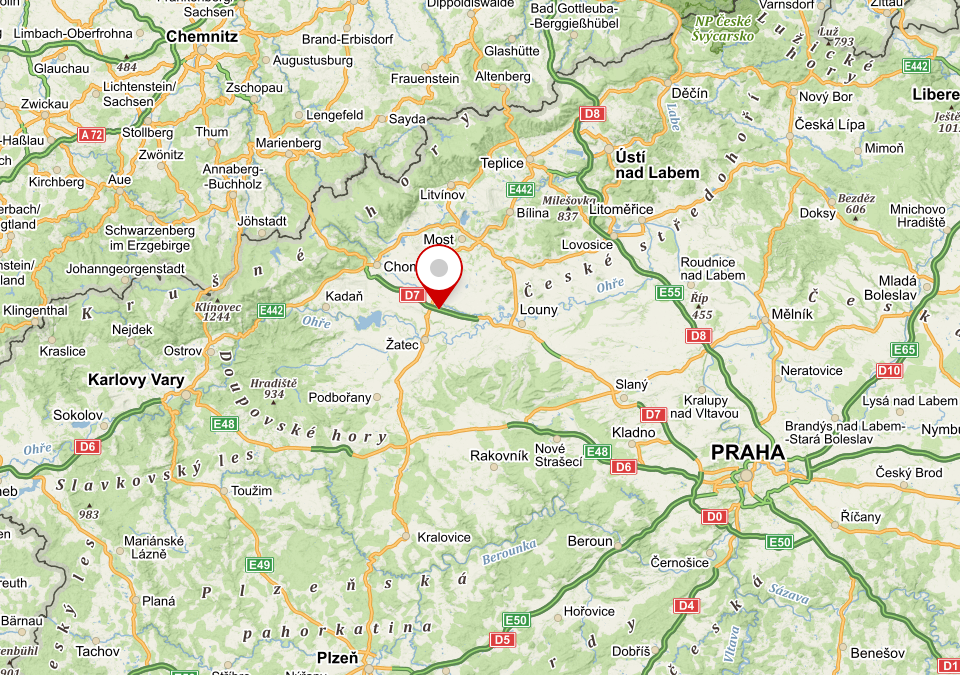 19
Katedra ekonomie, Ekonomicko-správní fakulta
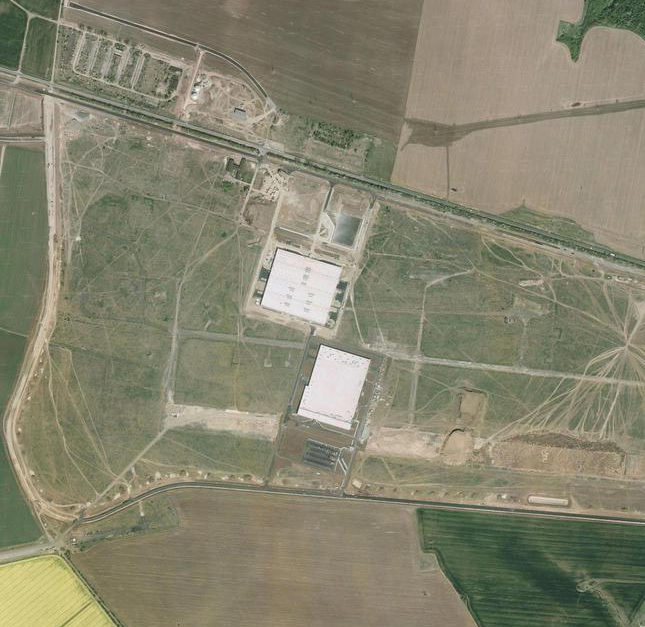 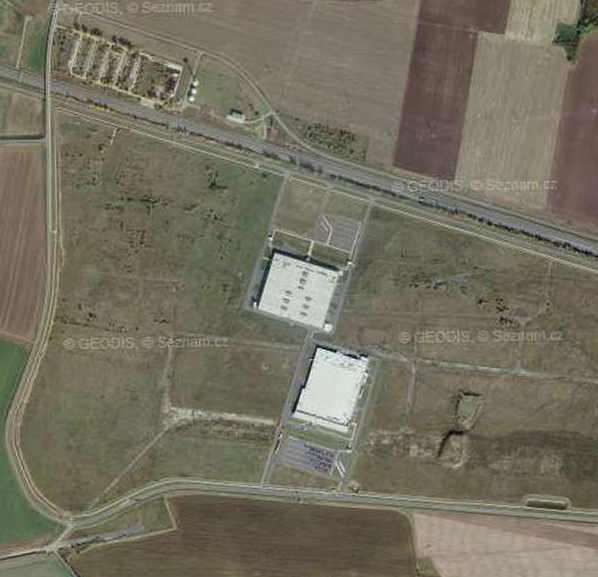 2012
2003
2006
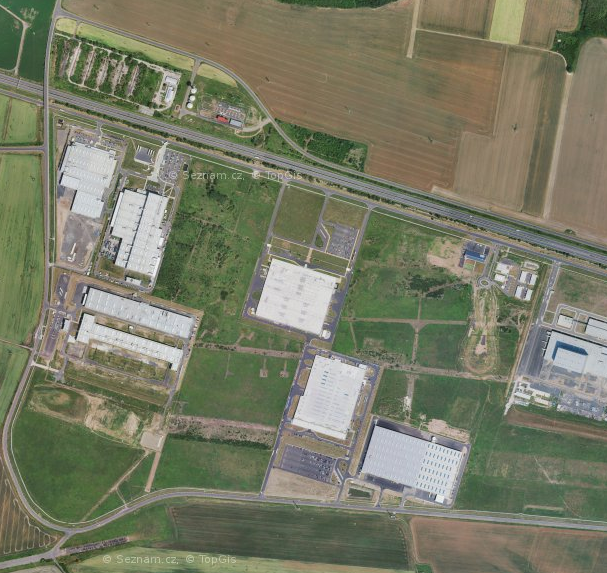 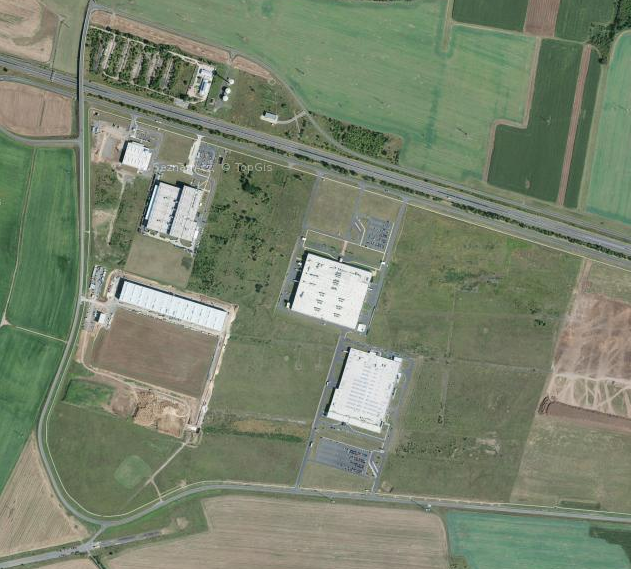 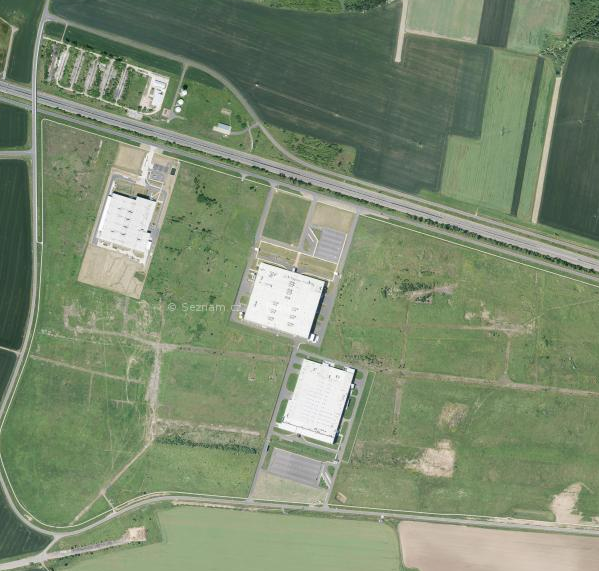 20
Katedra ekonomie, Ekonomicko-správní fakulta
2021
2015
2018
Investiční pobídky v ČR
21
Katedra ekonomie, Ekonomicko-správní fakulta
CS: Investiční pobídka Hyundai Motor
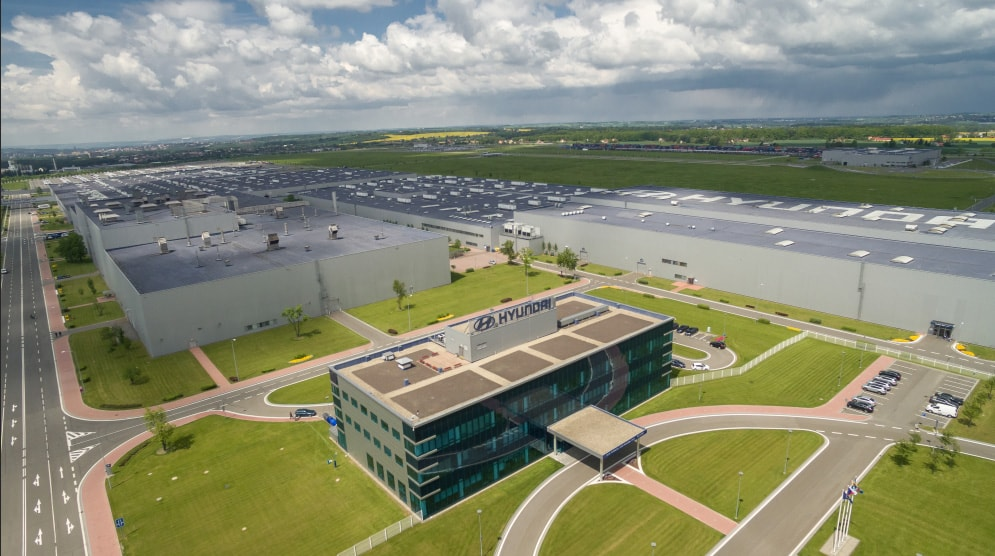 2006, Nošovice

investice automobilky 34,4 mld. Kč

od státu 4,9 mld. Kč

přímá zaměstnanost 3 500 lidí
s dodavateli přes 12 000

daň z příjmu začala společnost platit v roce 2012
22
Katedra ekonomie, Ekonomicko-správní fakulta
CS: Investiční pobídka Hyundai Motor
23
Katedra ekonomie, Ekonomicko-správní fakulta
CS: Investiční pobídka LG Philips Dispalys
2000

výroba klasických televizí

investice 7,2 mld. Kč
od státu 801 milionů Kč

zaměstnáno 1 200 lidí

2006 uzavření výroby

konkurz – skoro 6 mld. Kč neuhrazených pohledávek
24
Katedra ekonomie, Ekonomicko-správní fakulta
Podpora exportního financování
ČEB

EGAP

podpora rizikových projektů vývozů do zemí, které by nebyly pojištěny komerčními pojišťovnami a bankami
25
Katedra ekonomie, Ekonomicko-správní fakulta
CS: úvěr Aeru Vodochody
2017: ČEB poskytla úvěr 320 mil. Kč na vývoj letadla L-39NG

jedním z cílů byla diversifikace exportu

náklady na vývoj přesáhly 3 mld. Kč => velké ztráty celé firmy
=> prodej firmy do Maďarska

doposud se vyrobily jednotky kusů
plány na 14 kusů do Vietnamu, další do Senegalu, Maďarska
26
Katedra ekonomie, Ekonomicko-správní fakulta
Argumenty proti průmyslové politice
nedostatek informací

vliv politického cyklu

dobývání renty

vliv zájmových skupin
27
Katedra ekonomie, Ekonomicko-správní fakulta
CS: výstavba elektrárny v turecké Adularyi
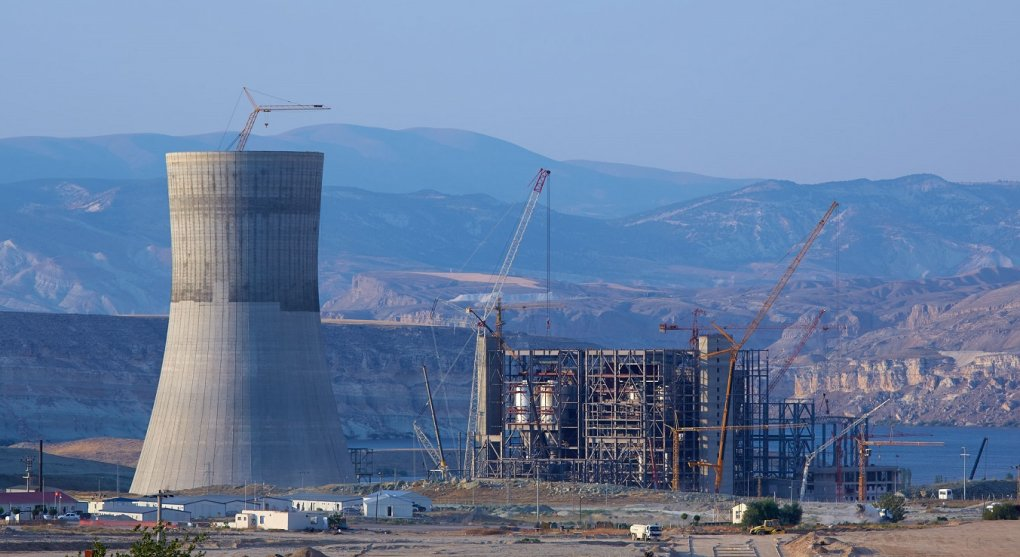 do výstavby elektrárny bylo investováno 18 miliard korun

11,7 miliardy půjčila ČEB

elektrárna fungovala jen pár týdnů, protože se v kotli hromadil popel

ČEB prodala pohledávku za zlomek původní hodnoty
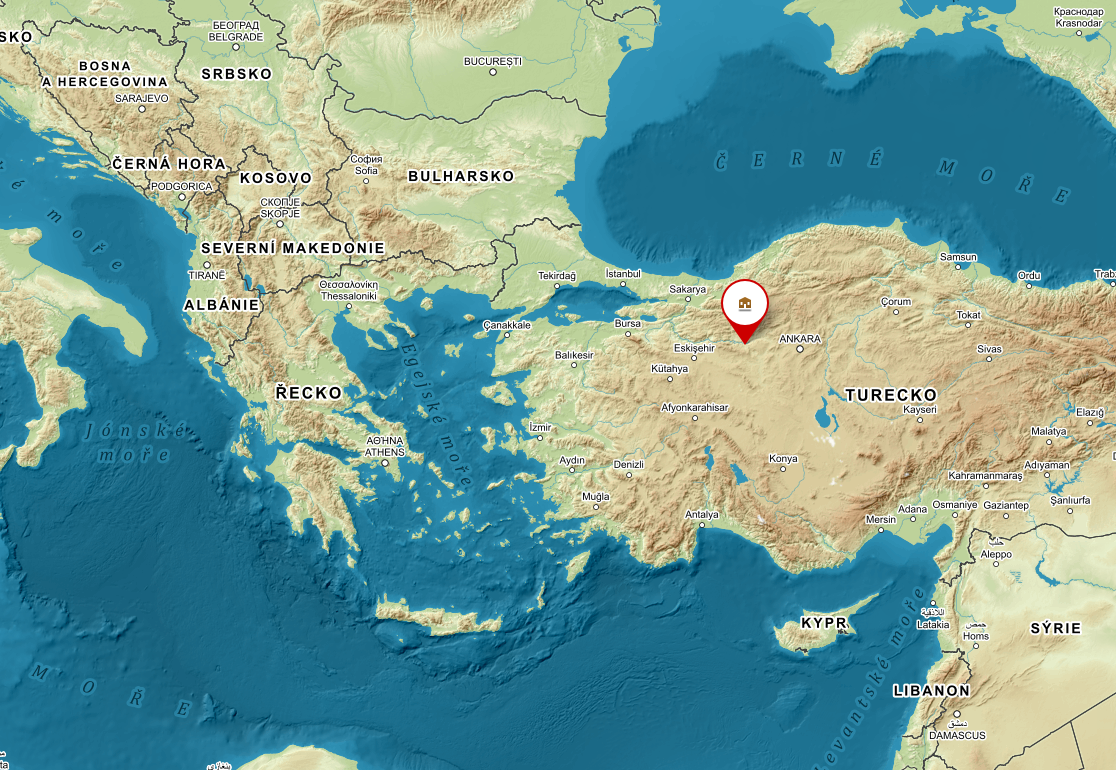 28
Katedra ekonomie, Ekonomicko-správní fakulta
Průmyslová politika v Japonsku
aktivní strukturální politika

60. léta: restrukturalizace ekonomiky od tradičních odvětví (textilní, loďařský průmysl) k perspektivním odvětvím (ocelářský, automobilový průmysl, elektrotechnika)

ochranářská politika
podhodnocená měna

ochrana domácího trhu

řízený transfer výrob s nižší přidanou hodnotou do východní Asie nebo Evropy

koncentrace aktivit do menšího počtu velkých průmyslových podniků propojených s bankami (keiretsu)
29
Katedra ekonomie, Ekonomicko-správní fakulta
Dopravní politika
Společná dopravní politika EU

cíl: vytvořit společný dopravní trh, který umožní volný pohyb služeb a otevřít dopravní trhy
dnes se více promítají snahy o udržitelnost
30
Katedra ekonomie, Ekonomicko-správní fakulta
CS: Letecká doprava v rámci Společné dopravní politiky
cíl: vytvořit jednotný trh s leteckou dopravou v Evropě

před reformou:
regulace národními orgány

monopol národních dopravců

mezinárodní letecká doprava na základě mezistátních dvoustranných smluv
kontroly přístupu na trh
31
Katedra ekonomie, Ekonomicko-správní fakulta
CS: Letecká doprava v rámci Společné dopravní politiky
reforma
volné stanovení cen

dopravci mohou využívat libovolné trasy

úprava státní podpory (zákaz státního financování)

harmonizace bezpečnostních opatření

kompenzace pro cestující

vznik nízkonákladových dopravců

krach některých tradičních národních dopravců Malev, Sabena

nárůst dopravy o 74 % (mezi 1995 a 2014)
32
Katedra ekonomie, Ekonomicko-správní fakulta
CS: Začátky společnosti Ryanair
1985: zahájen provoz mezi Waterfordem a Gatwickem

1986: částečná deregulace
malé letecké společnosti mohly provozovat mezinárodní linku v případě, že to jedna z vlád povolila

Ryanair narušil duopol Aer Lingus/British Airway na lince Dublin-Luton

1987: nová spojení do Amsterdamu a Bruselu

1992: úplná liberalizace mezinárodních letů v rámci EU => prostor pro rychlý růst
33
Katedra ekonomie, Ekonomicko-správní fakulta
Závěr
Strukturální změny jsou přirozenou součástí ekonomického vývoje

Strukturální krize vyvolává nezaměstnanost

Nástroje strukturální politiky se mohou zaměřit na podporu poražených nebo vybírání vítězů

Strukturální politika má svá rizika
nedostatek informací, dobývání renty, vliv zájmových skupin, vliv politického cyklu
34
Katedra ekonomie, Ekonomicko-správní fakulta
35
Katedra ekonomie, Ekonomicko-správní fakulta